Exploring equitable research careers for Disabled Researchers
Dr Katherine deane
University of east Anglia
k.deane@uea.ac.uk
Under-representedUnder-recognisedOver-exploited
Current practice is:
Unsafe
Unlawful
Damaging
Costly

Poor recruitment and retention
Poor quality, relevancy, responsiveness
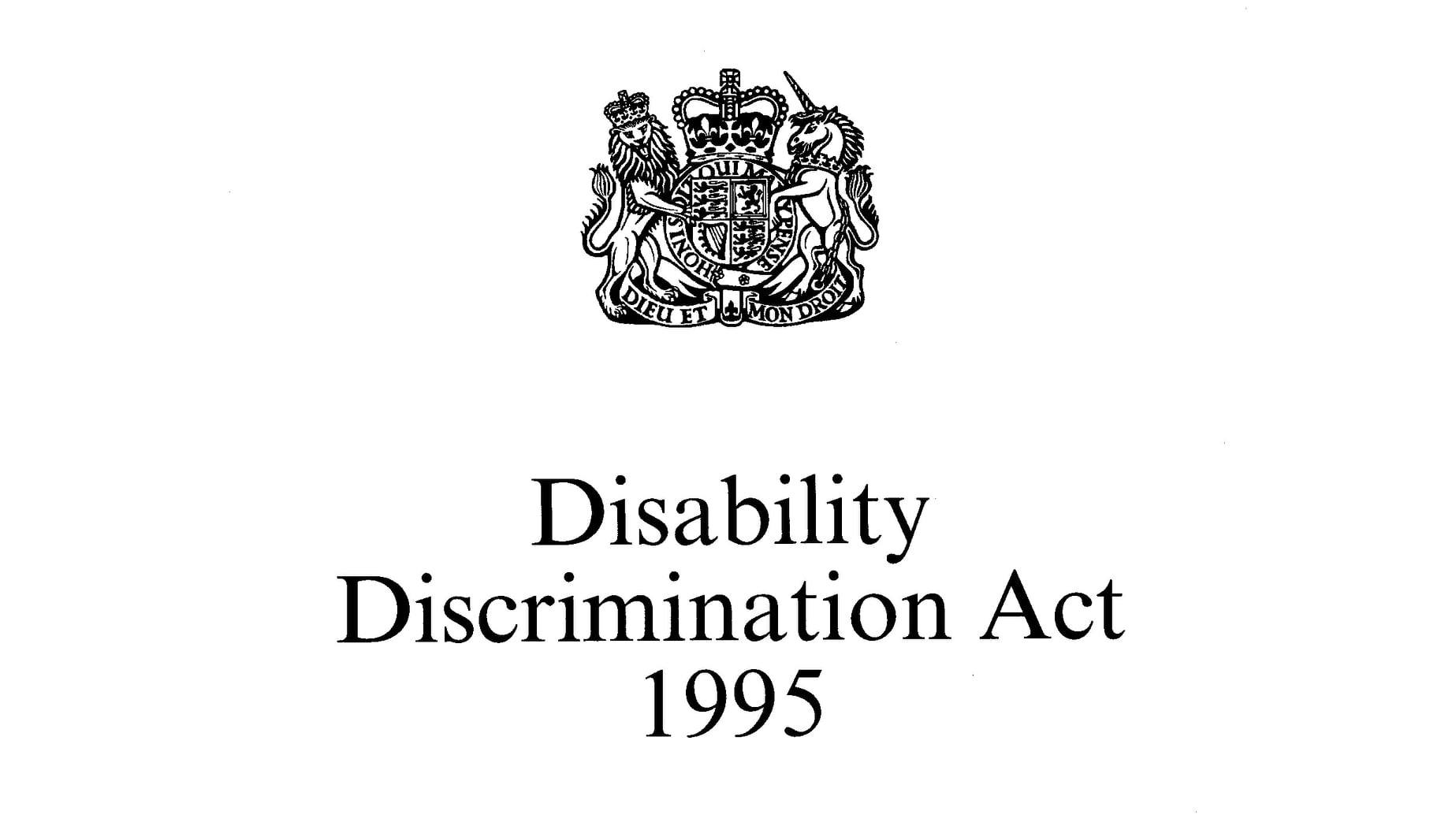 Deeds not words
Impatient – since 1995
Hold people accountable to their mission statements
UKRI: Research by everyone, for everyone
Perfect is the enemy of done
Take action NOW!
Best guess (informed by evidence & those impacted)
With feedback loops
Don’t need RCT for a ramp
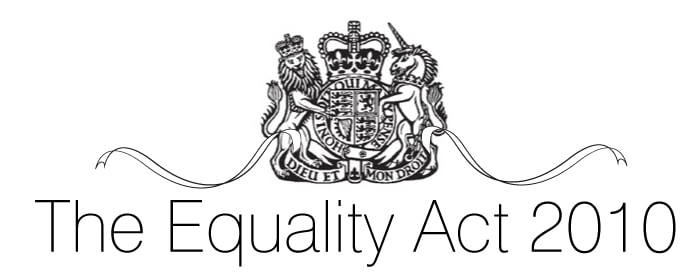 Zeitgeist: Allyship actions
Improved EDI grant opportunities
Recognition of need to take action to improve access
Recognition of benefits of equitable practice

Be brave
Be bold
Step up
We’re worth it